GOFC-GOLD Land cover team activities and the regional networks:
Some experiences and prospects
Martin Herold

Wageningen University
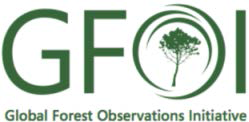 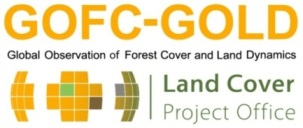 GOFC-GOLD: active support of UN Conventions, Global Assessment, Users & Monitoring Programs
Coordinate land cover community ECV input to the WMO Global Climate Observing System (UNFCCC, GCOS)
Community consensus guidance (i.e. validation, REDD+ Sourcebook, Biodiversity)
Coordinate R&D of Global Forest Observations Initiative (GFOI)
Develop Worldbank Forest Carbon Partnership training materials / eLearning tools
Support to space agencies and global land monitoring programs (user needs, standards)
Promote transparency and free & open source data and tools
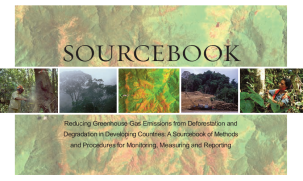 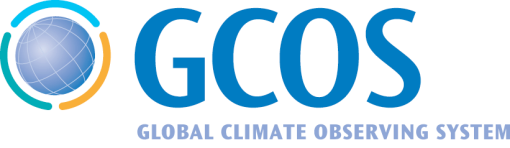 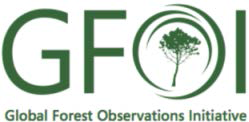 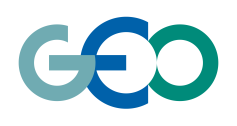 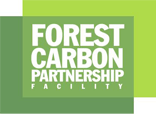 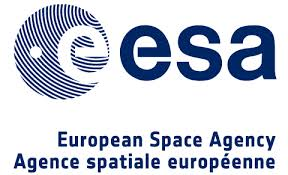 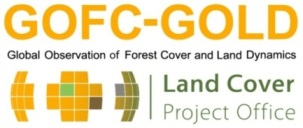 http://www.gofcgold.wur.nl/
GOFC-GOLD: R&D coordination for the GFOI
Advocacy  role for novel data and approaches: potential and limitations
Assessing country needs to define R&D priorities and stimulate research and funding
Data access
R&D teams addressing priorities in dedicate projects
Country needs / capacities
Space Data
Funding
Research
Capacity building
R&D coordination
Development of training materials and joint capacity building activities
Research synthesis (expert workshops) on key issues (countries, donors) and regular updates of guidance documents (GFOI MGD)
Methods & Guidance
Training materials for REDD+ monitoring
14 modules: lectures, country examples, exercises
3 languages (English, French, Spanish)
30+ authors, regular updates incl. scientific synthesis
Regional workshops (Asia, Africa, Latin America)
Recorded lectures and E-learning tools and webinars
http://www.gofcgold.wur.nl/redd/training-materials/ https://www.forestcarbonpartnership.org/redd-training-material-forest-monitoring
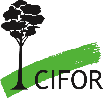 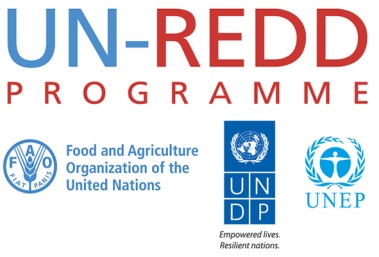 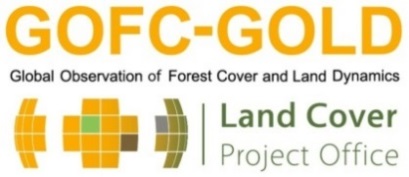 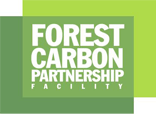 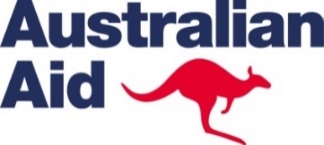 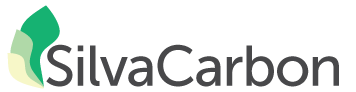 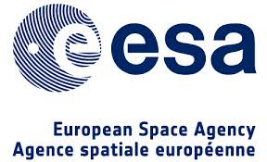 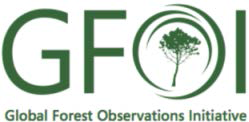 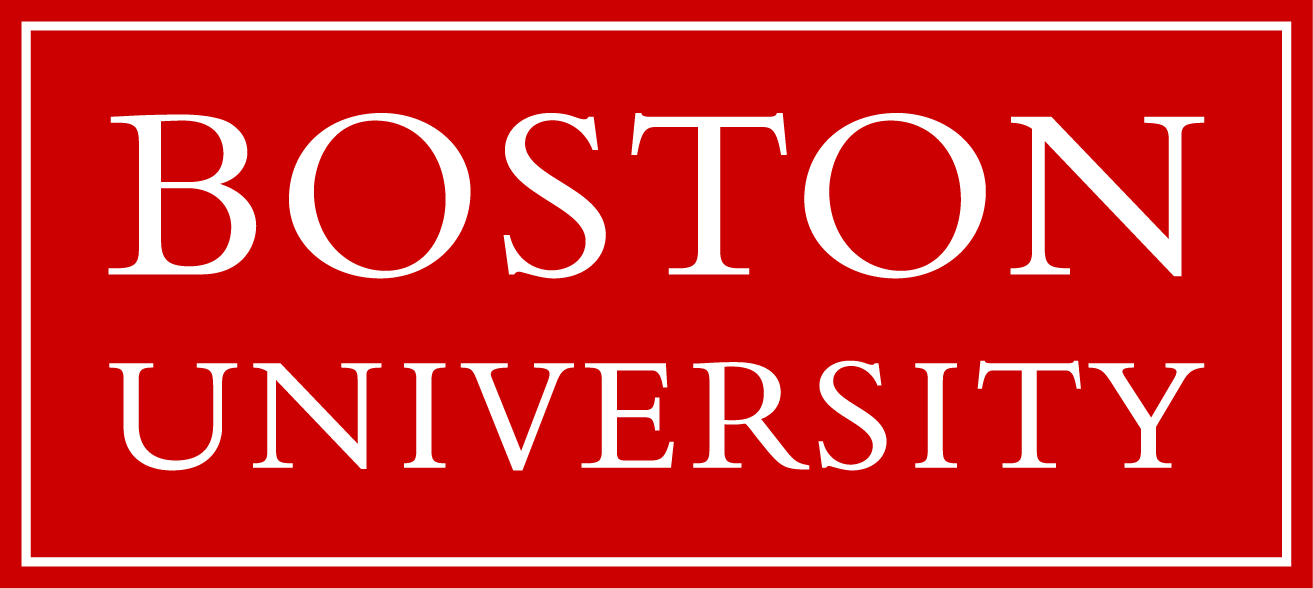 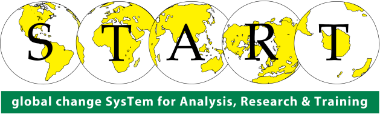 4 training the trainers workshop – multiplier effect
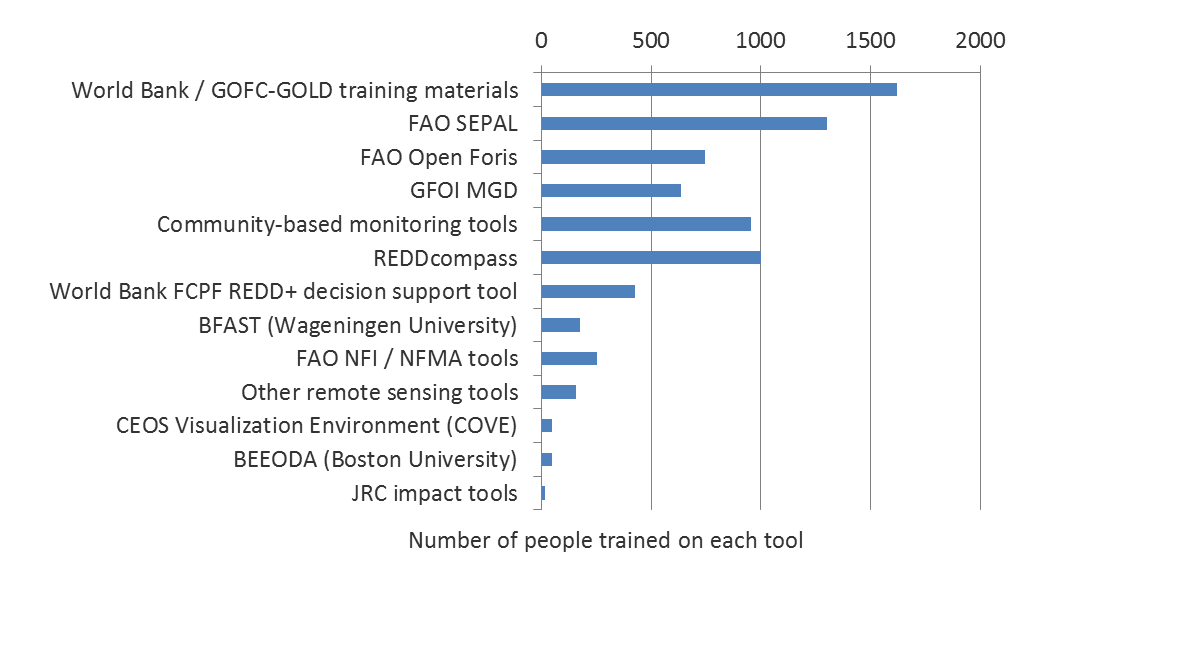 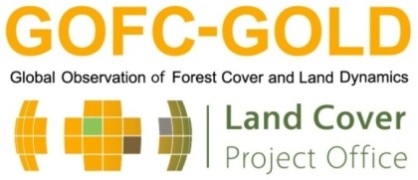 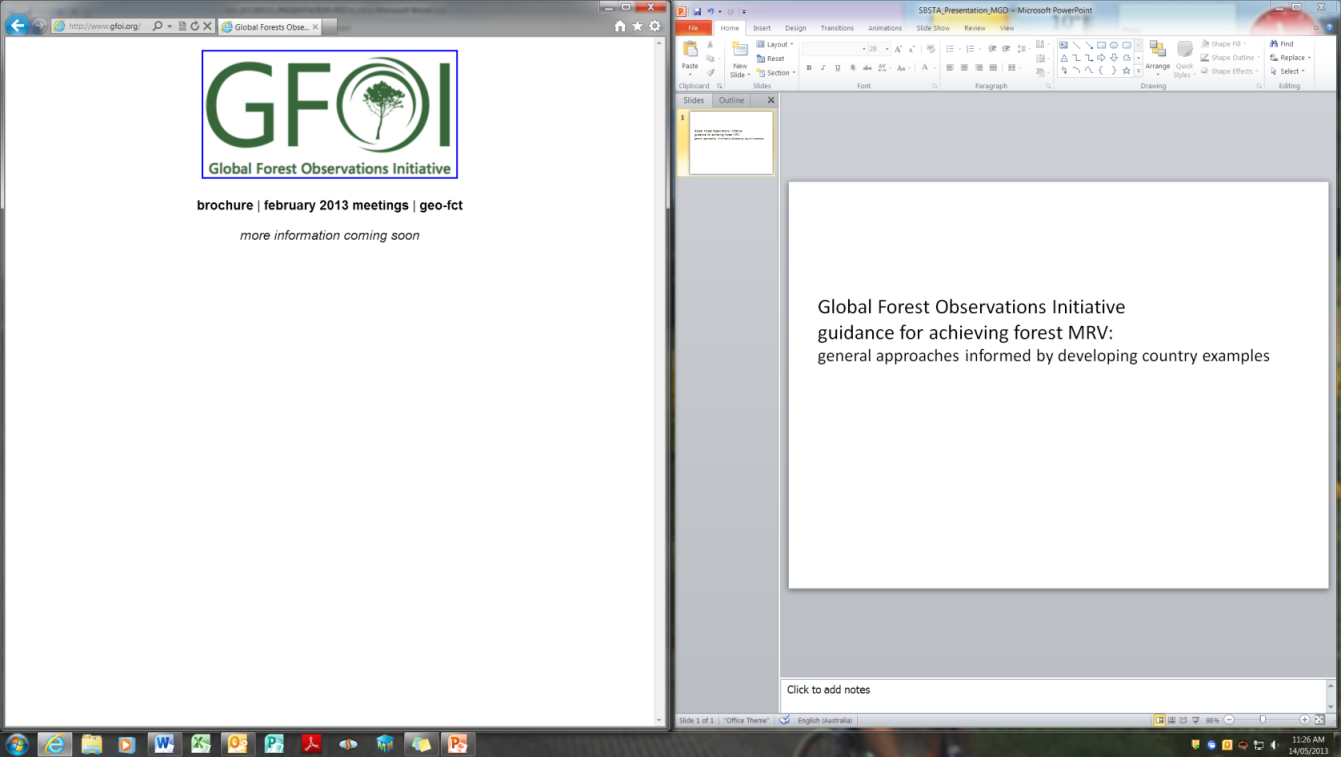 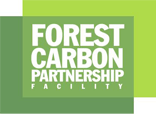 [Speaker Notes: 6 months later...
These are assuming that the respondents are representative of all the participants (so are for the entire cohort who participated in the workshops)
Most training sessions (which the participants did) had women in... Although not many women]
Land monitoring, transparency and the Paris Agreement
Forests strong in Paris agreement (Art. 5) versus efforts should not harm food production (Art.2)
Land use sector is unique, i.e. in its large negative emissions potential (1,5-2 degree target):
Forests - only proven Carbon Capture & Storage 
Key issues:
Enhancing transparency framework
Regular stock-taking by countries
Global stocktake
Stimulating and implementing activities (bottom up)
Land cover/use for Sustainable Development Goals
17 goals, 169 targets, 230 indicators
Land use / land cover datasets essential
Land use / land cover datasets complementary
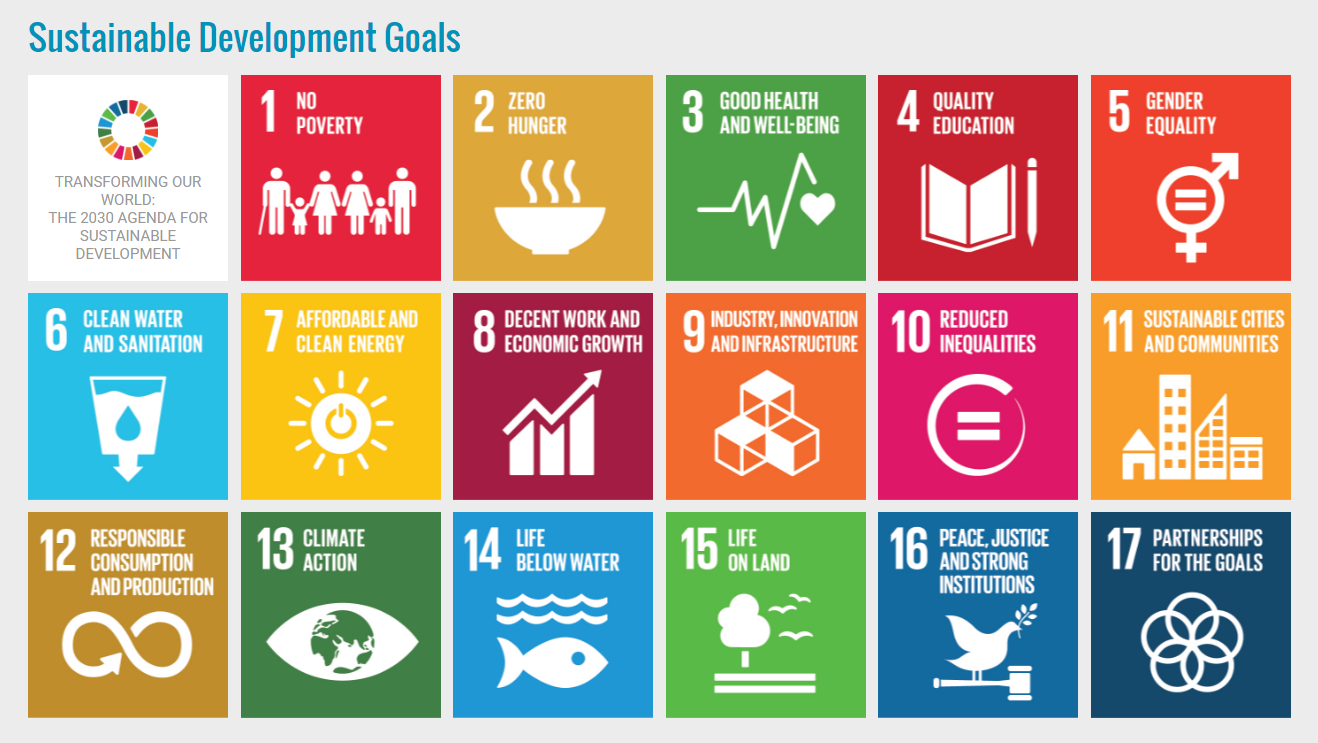 GOFC-GOLD SDG assessment: 
http://www.gofcgold.wur.nl/documents/newsletter/Sustainable_Development_Goals-infobrief.pdf
[Speaker Notes: Green circle: direct contribution of land monitoring: use land use/land cover datasets as essential datasets
Blue circle: additional contribution of land monitoring: use of land use/land cover datasets as complementary datasets]
Land Cover Data for Sustainable Dev. Goals
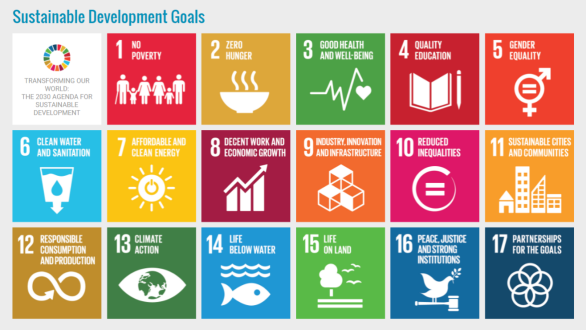 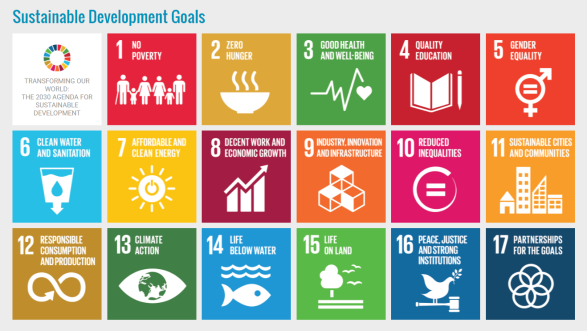 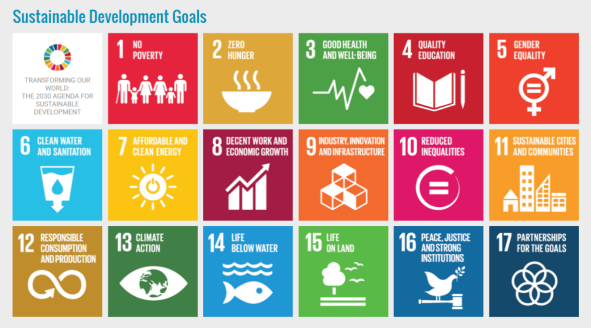 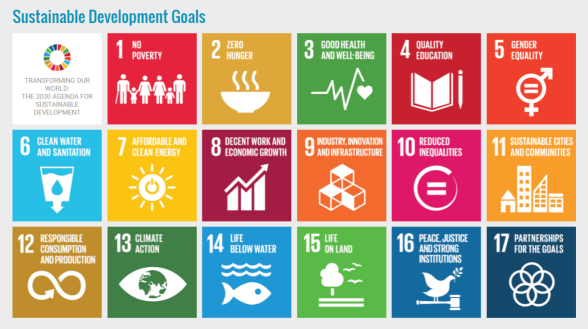 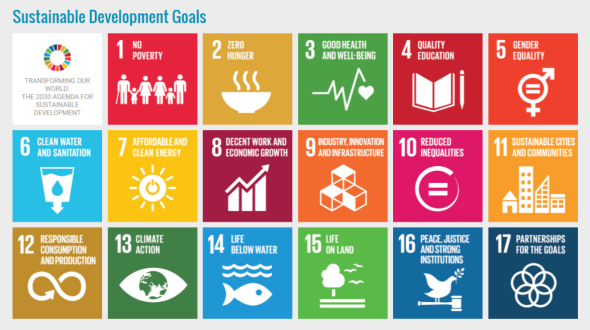 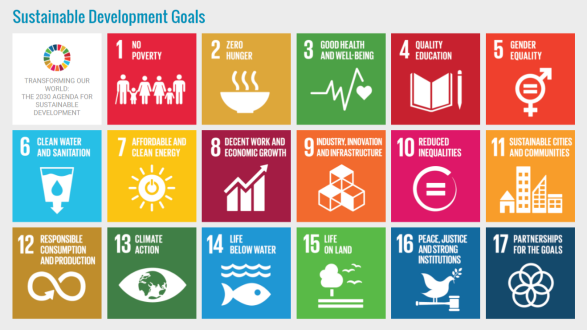 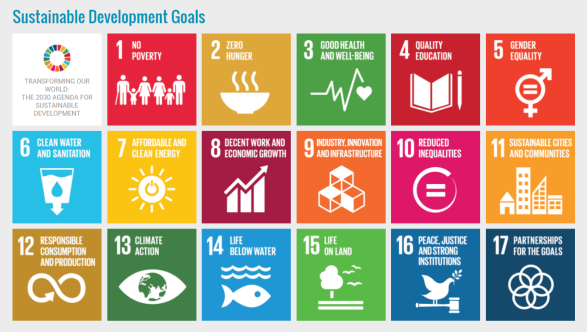 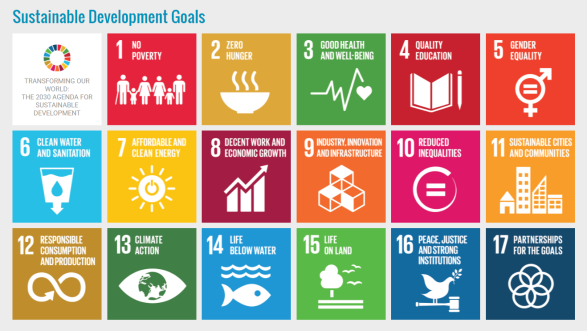 Importance of data forindicators in placeto monitor targets/goals:
GOFC-GOLD SDG assessment: http://www.gofcgold.wur.nl/documents/newsletter/Sustainable_Development_Goals-infobrief.pdf
Data requirements for land sub-categoriesLU / LC monitoring provides important data to monitor 8 goals, 29 targets, and 33 indicators
Land Use data
Land Cover data
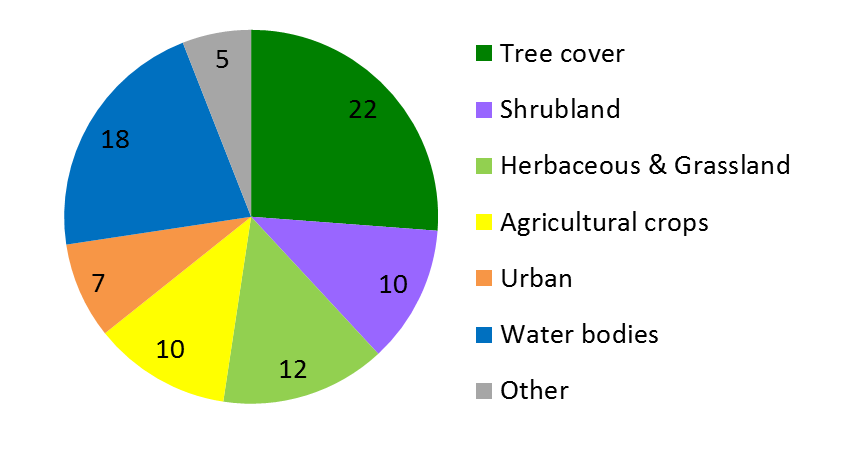 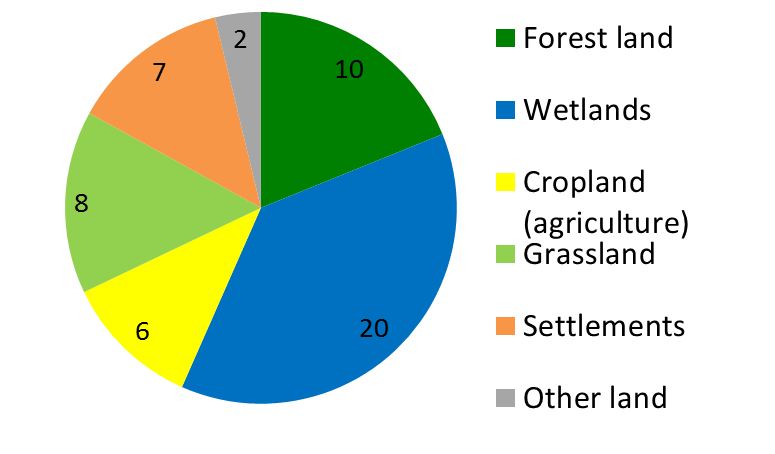 Land Cover Change data
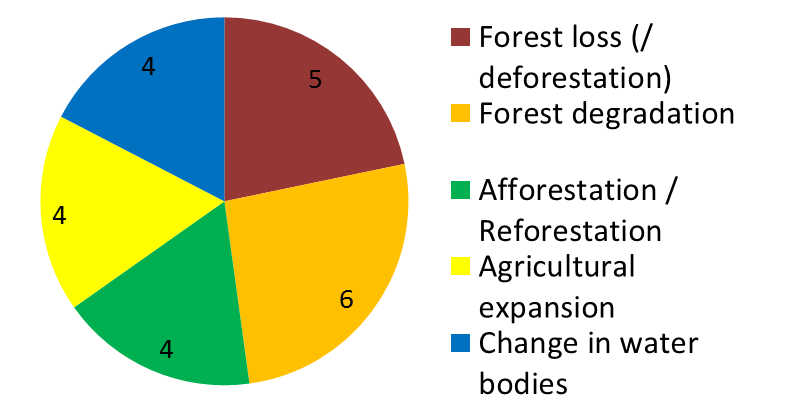 GOFC-GOLD SDG assessment: http://www.gofcgold.wur.nl/documents/newsletter/Sustainable_Development_Goals-infobrief.pdf
# The numbers in the pie charts refer to the number of indicators for which the spatial data requirements apply.
9
[Speaker Notes: # The numbers in the pie charts refer to the number of indicators for which this type of data is needed.]
CGLOPS: Copernicus global land monitoring service
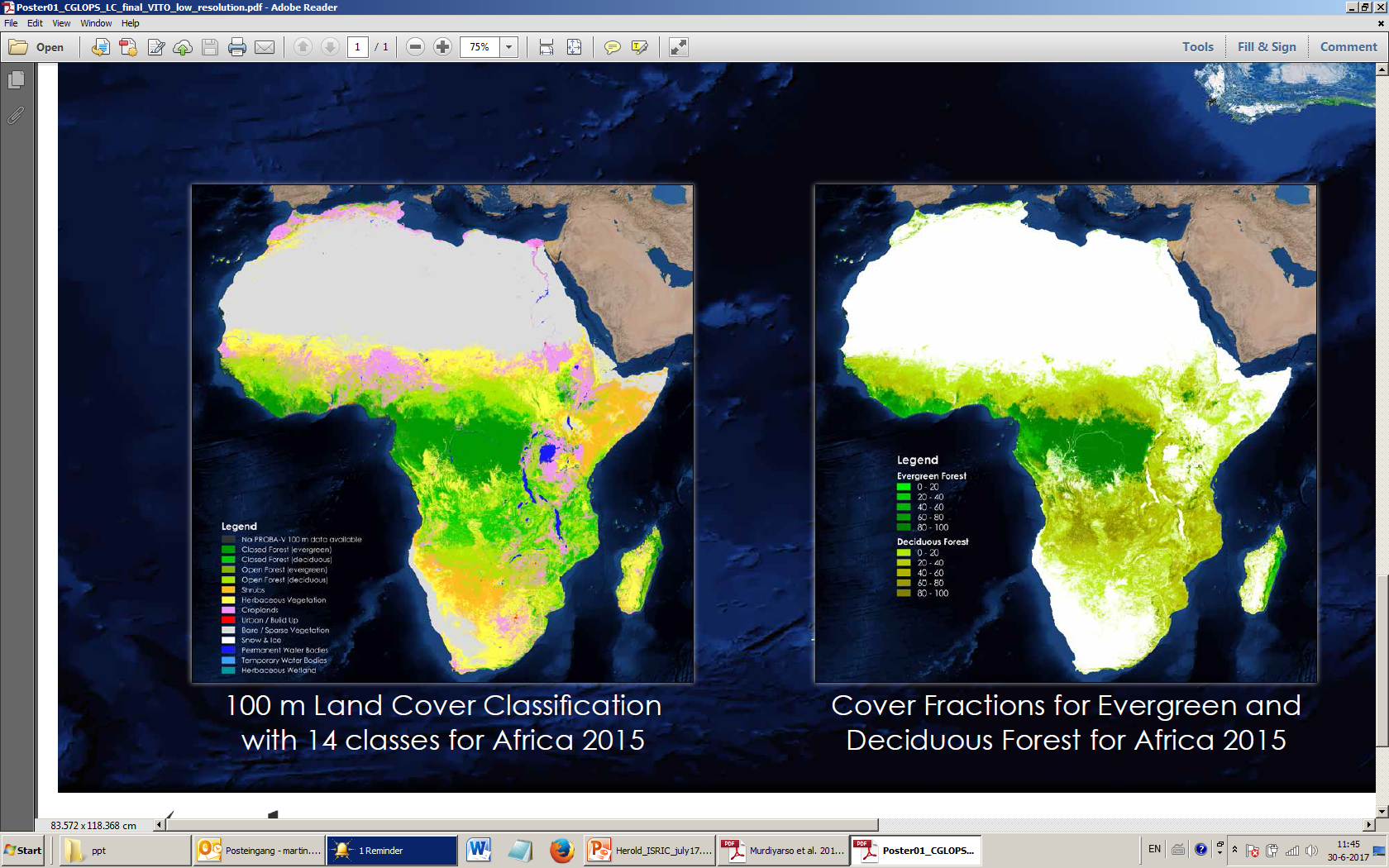 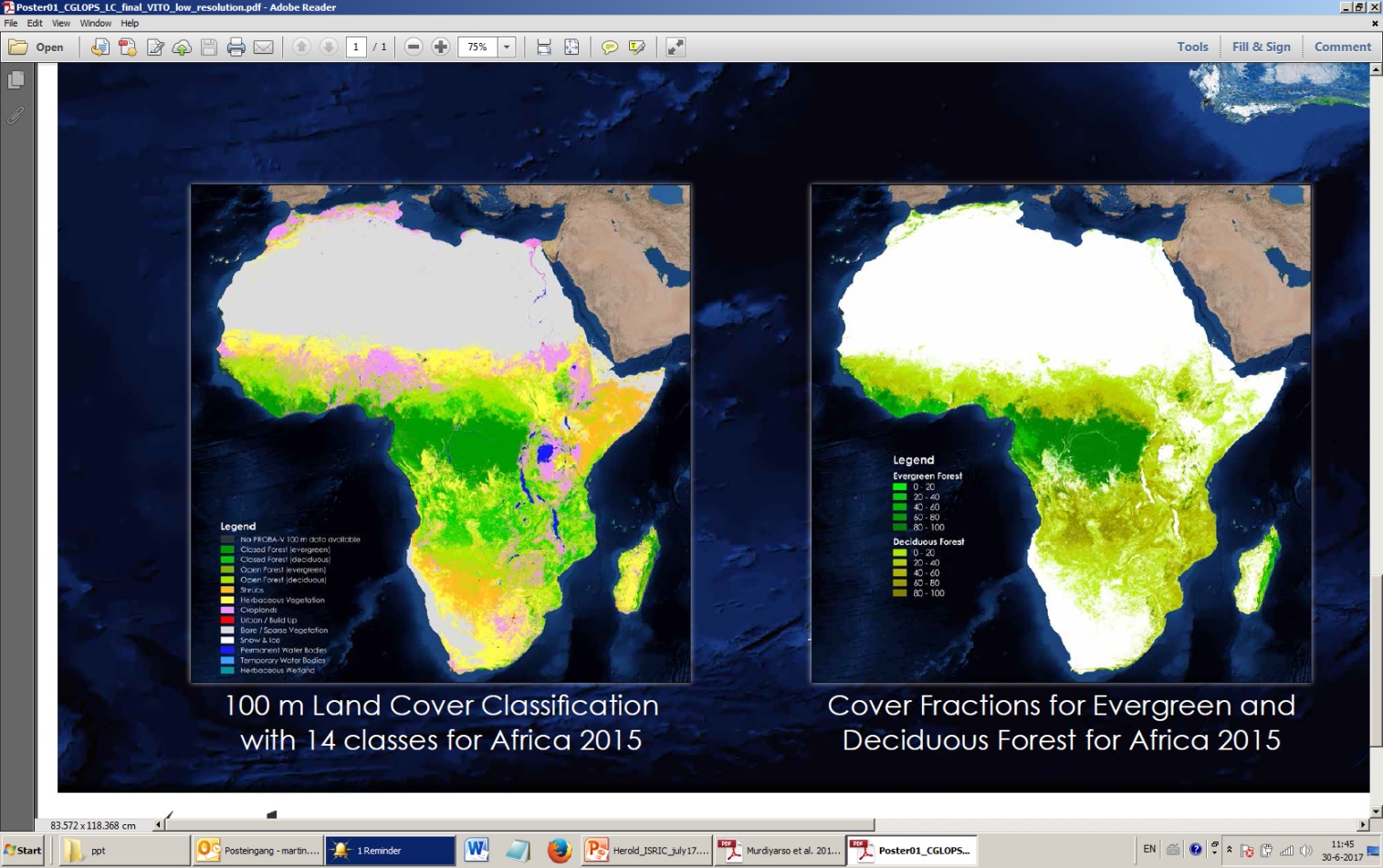 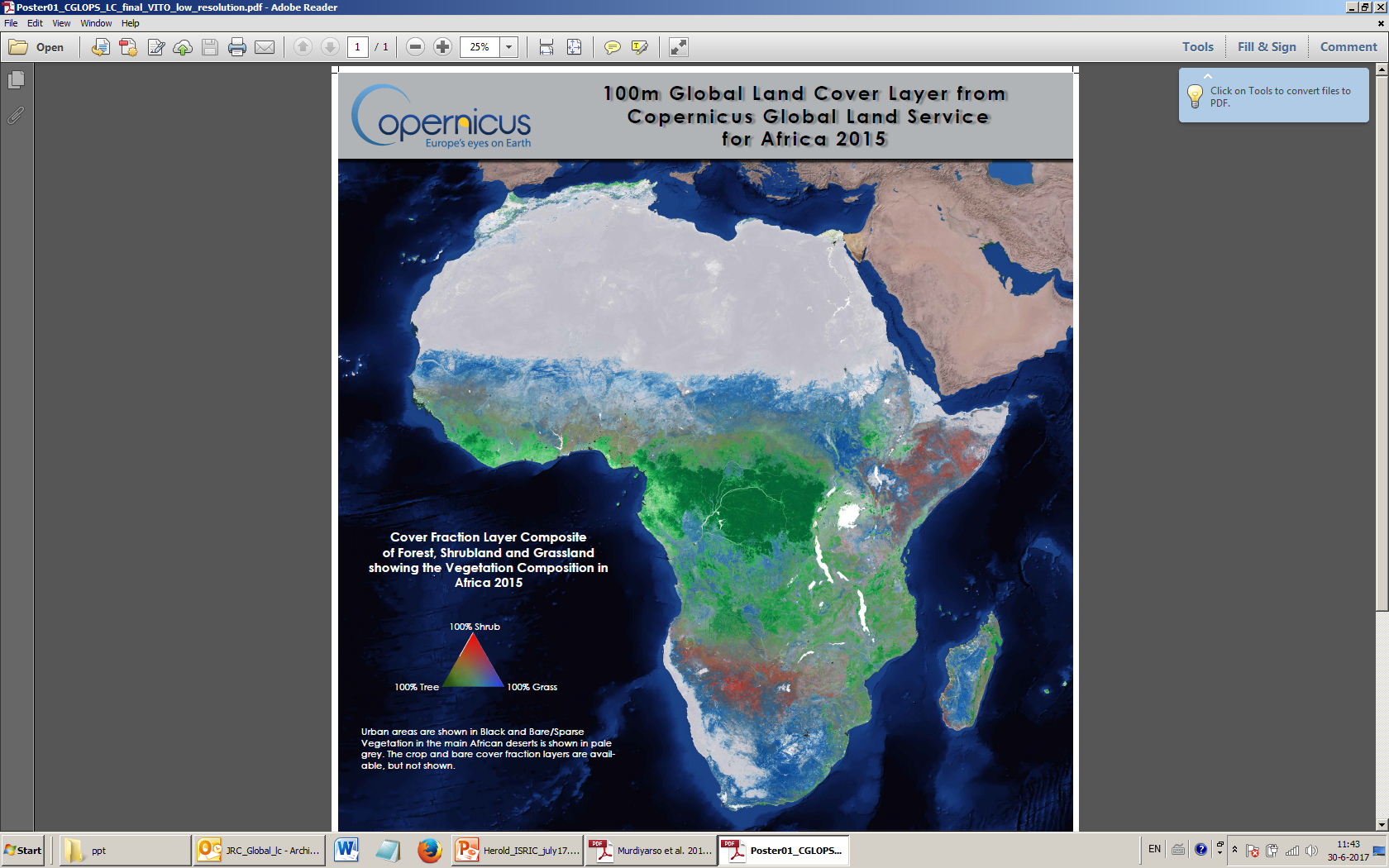 100m dynamic global land cover
Serving multiple user needs
2015 onwards operational service with annual updates
Reference data collection and continuous improvements as integral part
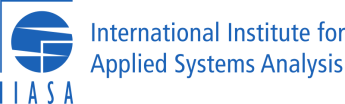 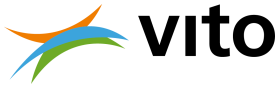 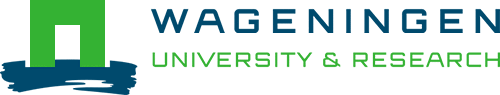 CGLOPS: Copernicus global land monitoring service
Operational validation (CEOS WGCV stage 4):
Flexible sampling design and reference data collection
Using GEO-WIKI interface
2015 onwards operational service with annual updates
Continuous reference data collection and continuous improvements as integral part
Reference data interpretation by regional experts
Role for RNs
Africa 2015 – Miombo network
Aim to go global within the next year
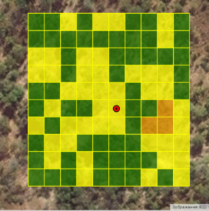 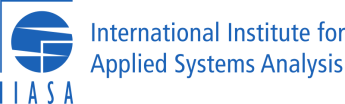 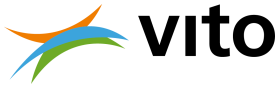 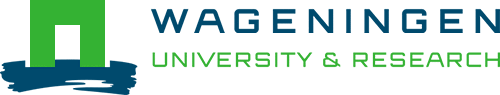 Near-real time monitoring example
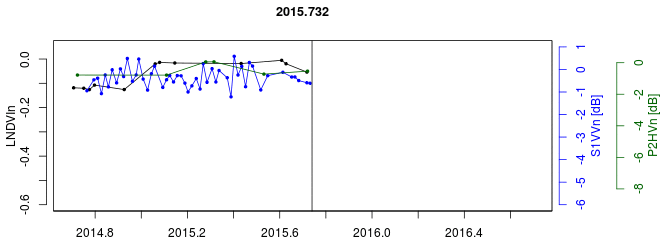 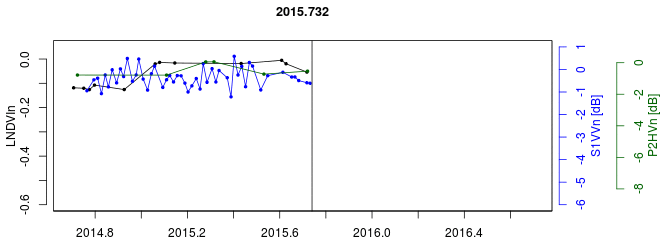 Landsat
Sentinel-1
PALSAR-2
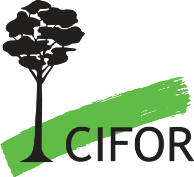 Credit: Johannes Reiche
Detected deforestation    
(10/2015 - 09/2016)
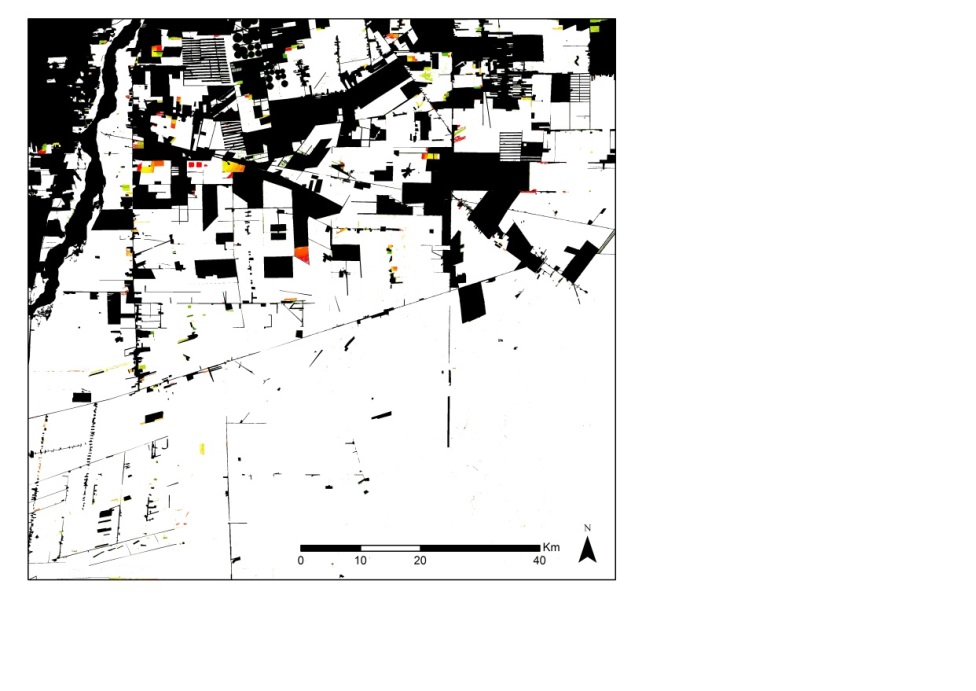 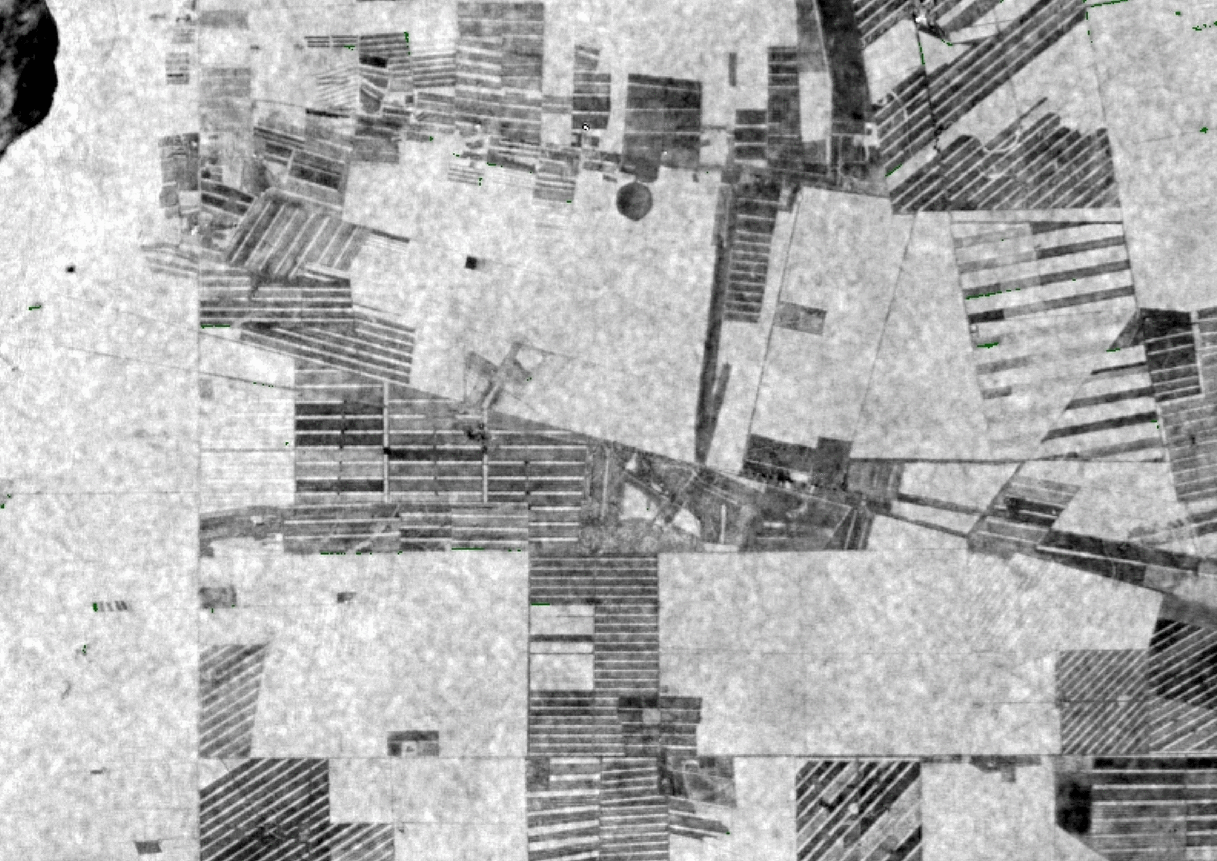 Temporal accuracy                                    (Mean time lag of detected changes)
Landsat     		=	60 days	
Sentinel-1 		= 	27 days
Multi-sensor	=	19 days
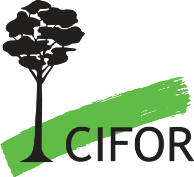 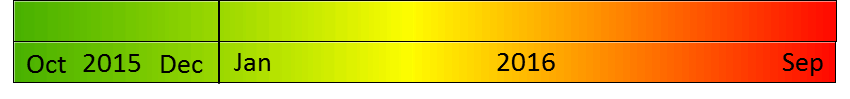 Interactive forest monitoring system
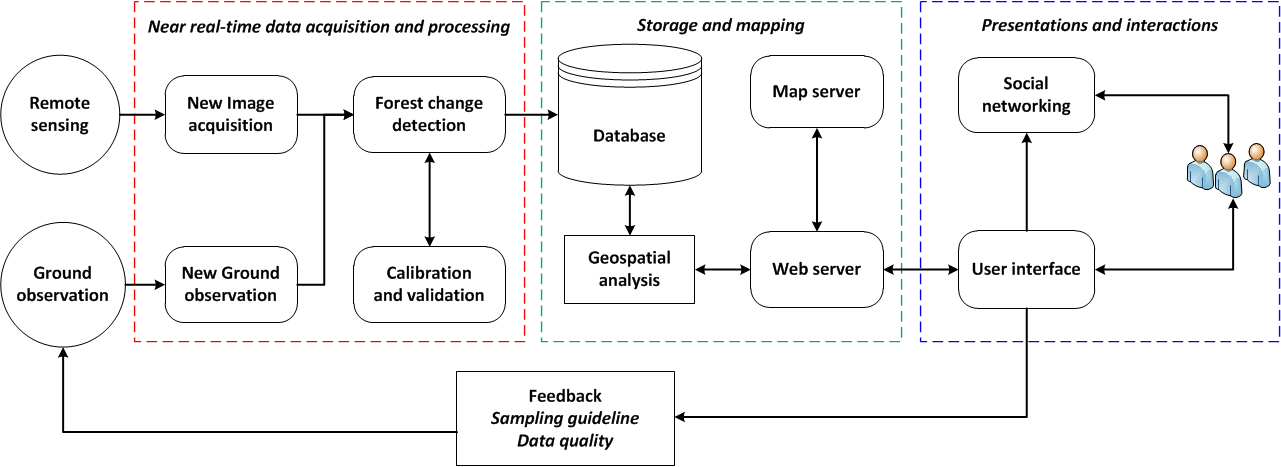 http://www.wageningenur.nl/cbm
Operational forest change monitoring in Kafa Biosphere Reserve, Ethiopia in near-real time mode since Oct. 2014 
Inception for system at national and local level in Peru – joint research incl. multi-level governance
New PLOS-One collection of 12 research papers on feasibility and case studies:
http://collections.plos.org/redd
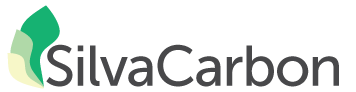 Some open source Landsat/Sentineltime series tools
bfast (/ bfastmonitor) - http://bfast.r-forge.r-project.org/
strucchange - http://cran.r-project.org/web/packages/strucchange/index.html
bfastSpatial - http://github.com/dutri001/bfastSpatial
timeSyncR - http://github.com/bendv/timeSyncR
rgrowth - http://github.com/bendv/rgrowth
MulTiFuse - http://github.com/jreiche/multifuse